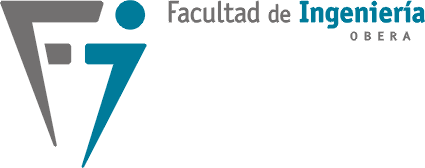 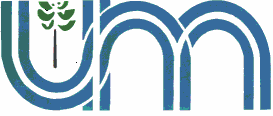 Universidad Nacional de Misiones
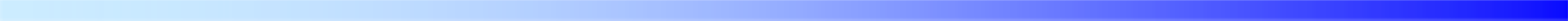 Sensores y transductores utilizados en Control y Automatismos Industriales
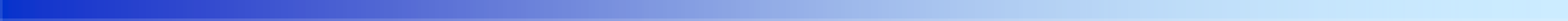 Modelo simple (ideal) de una medición
X
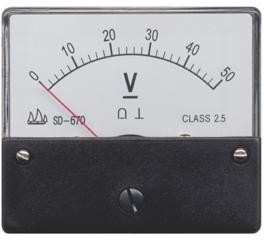 Proceso físico
Sensor
Señal variable
Variable física
mensurable
Mensurando
Resultado de la medición
Y = f(X)
Medición
VIM BIPM International Vocabulary of metrology
BIPM The International System of Units
Medición y conversión de la energía
instrumento
Variable física de interés
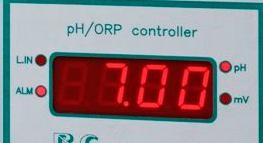 Sensor
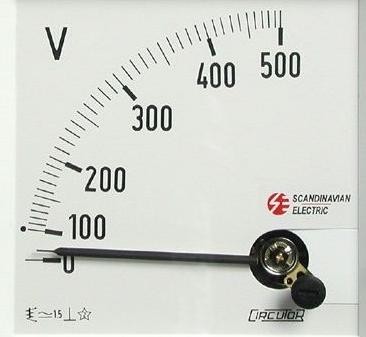 Y
X
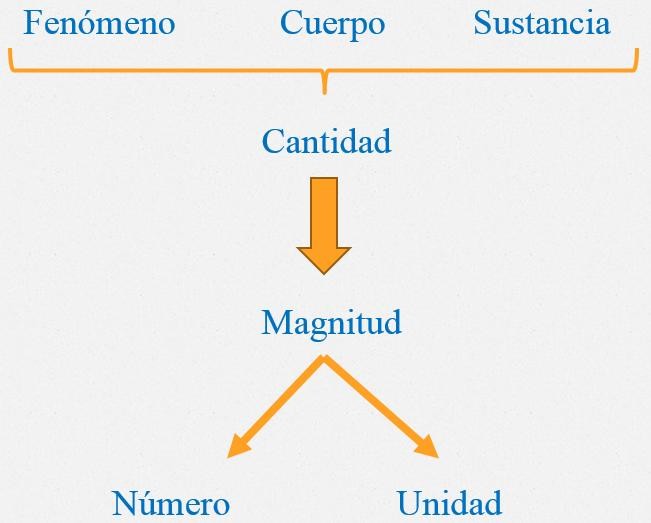 Fuerza Distancia Temperatura Aceleración Velocidad Presión Frecuencia Capacidad Resistencia Tiempo
…….
Tensión eléctrica Corriente Frecuencia
Desplazamiento Fuerza Presión
Luz
Recuerden verificar el significado de cada término específico en el VIM (Vocabulario Internacional de
 Metrología).
Panorama general
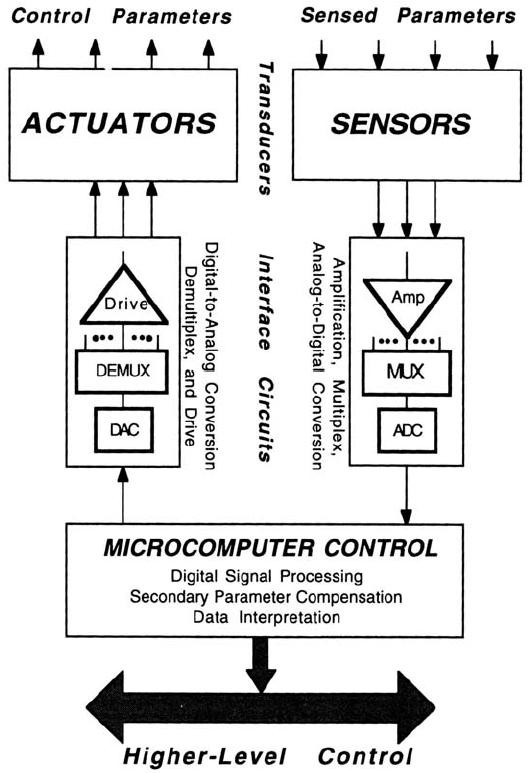 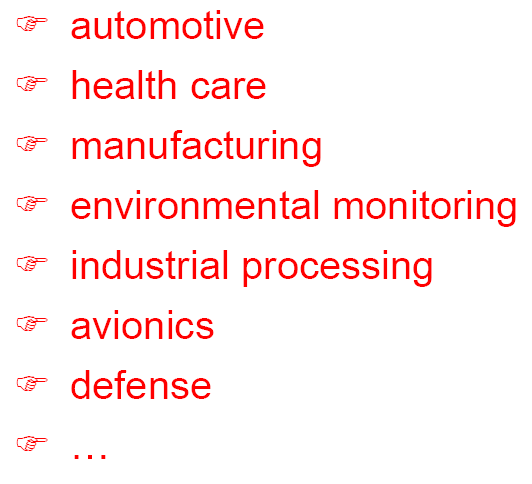 Características principales
Directo o complejo
Intrusivo o No intrusivo
Interno o Externo Activo o Pasivo
Absoluto o Relativo
Analicemos cómo clasificar el sensor de temperatura incorporado en una placa madre, digamos que es un termistor: directo, intrusivo, interno, activo y absoluto.
Filosofía del sensado
Sensor complejo
e
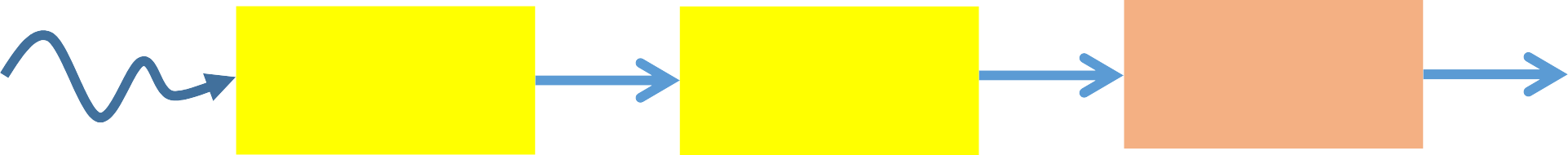 S3
S2
S1
Sensor directo
Transductor 1
Transductor 2
Estímulo
Ver Fraden
Conversión directa y compleja
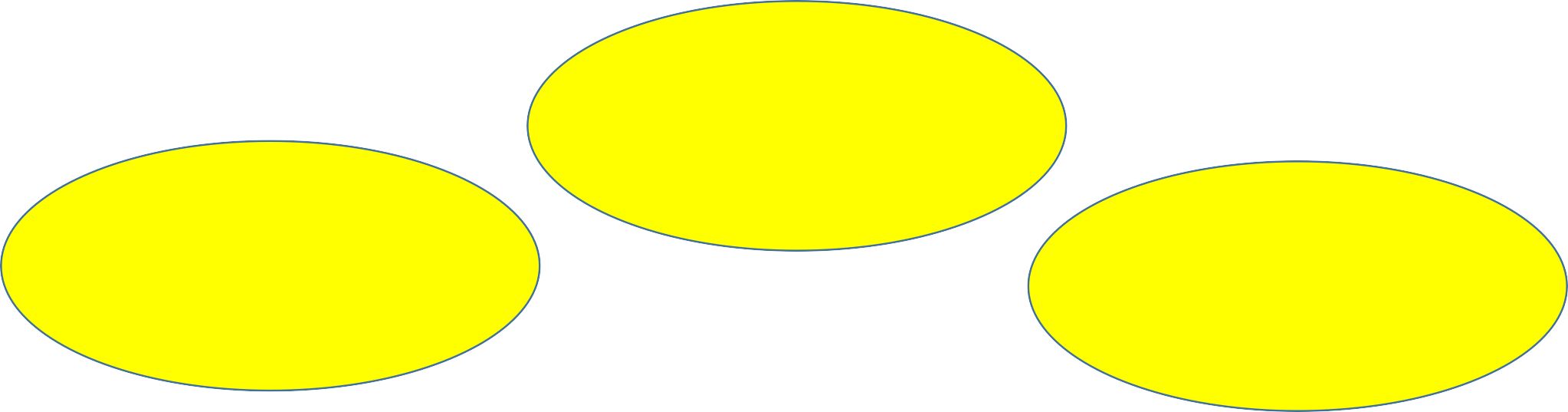 Química
Radiante
Mecánica
caudal
Directa – Compleja
Magnética
Térmica
Eléctrica
Filosofía del sensado

Formas diferentes de señal portadora de energía
Magnitudes

Eléctrica
Magnética
Mecánica
Química
Radiante
Térmica
Magnitudes espaciales
Lineal	Angular
Desplazamiento
Proximidad
Velocidad
Distancia
Variables espaciales
Inclinación
Aceleración, vibración y choque
Nivel
Ángulo
Magnitudes mecánicas en sólidos
Fuerza
Densidad
Rugosidad
Fatiga, estrés, esfuerzo, ruptura
Peso y masa
Variables mecánicas en sólidos
Torque y potencia
Magnitudes mecánicas en fluidos
Presión
Velocidad puntual
Viscosidad
Variables mecánicas en fluidos
Flujo, caudal
Características acústicas
Tensión superficial
Magnitudes térmicas
Calorimetría
Temperatura
Flujo de calor
Imagen térmica
Variables térmicas
Conductividad/resistencia térmica
Magnitudes electromagnéticas
Corriente
Tensión/Voltaje
Potencia
Energía Inductancia

Factor de potencia
Carga
Permitividad
Variables electromagnéticas
Permeabilidad e histéresis
Fase/tiempo/ frecuencia
Capacitancia
Campo eléctrico
Distorsión
Ruido
Conductividad/ resistividad eléctrica
Campo magnético
Magnitudes químicas y ambientales
Composición
Humedad
Radiación solar
Gas/calidad del aire
Variables químicas/ ambientales
Calidad del agua
pH
Presión atmosférica
Precipitaciones
Viento/Velocidad y dirección
Magnitudes ópticas
Colorimetría
Pérdida óptica
Refracción
Polarización
Variables ópticas
Turbidez
Densitometría
Magnitudes biomédicas
Biopotenciales
Flujo sanguíneo
Presión arterial
Variables biomédicas
Resonancia magnética
Ultrasonido
Rayos X
Clasificación por el fenómeno de conversión
Físico
Químico
Termoeléctrico
Transformación química
Fotoeléctrico
Transformación física
Fotomagnético
Proceso electroquímico
Magnetoeléctrico
Espectroscopia
Electromagnético
Otro
Termoelástico Electroelástico
Termomagnético
Biológico
Termoóptico
Fotoelástico
Transformación bioquímica
Otro
Transformación física
Efecto sobre organismo de prueba
Espectroscopia
Otro
Clasificación por el campo de aplicación
Agricultura
Ingeniería civil, construcción Generación y distribución de energía Salud, medicina
Industria en general Militar
Mediciones científicas
Transporte Automotor Domésticas
Medio ambiente, meteorología Seguridad
Información, telecomunicaciones
Marina
Recreación, juguetes Espacio
Otros
Clasificación por los materiales
Inorgánico
Orgánica
Conductor
Aislante
Semiconductor
Líquido, gas o plasma
Substancia biológica
Otro
Clasificación por los medios de detección
Biológico Químico
Eléctrico, magnético o electromagnético
Calor, temperatura Desplazamiento mecánico Radioactividad, radiación Otro
Clasificación de los sensores por sus especificaciones
Rango (span) Resolución Selectividad Robustez (Capacidad de soportar
condiciones ambientales)
Linealidad Banda muerta
Formato de salida
Alimentación
Sensibilidad Estabilidad Exactitud
Velocidad de respuesta Sobrecarga
Histéresis Costo
Tamaño
Ancho de banda Offset
Zero drift
Ruido
Evolución de los sensores
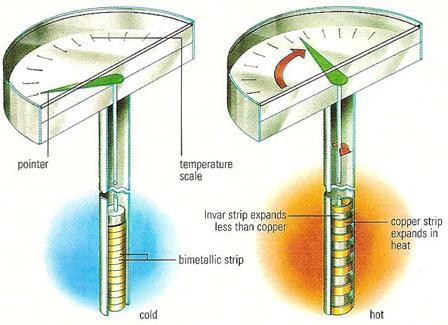 1ra
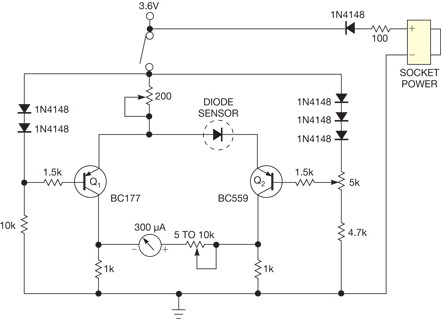 2da
Evolución de los sensores
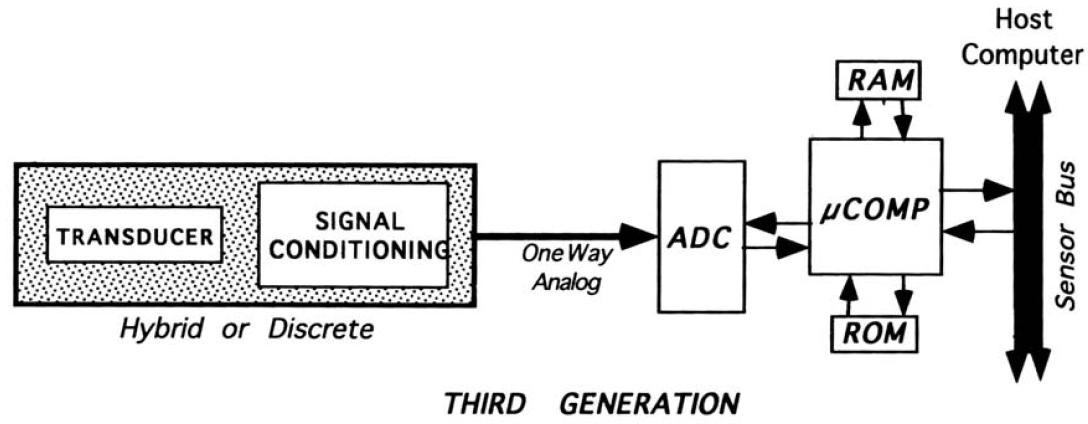 3ra
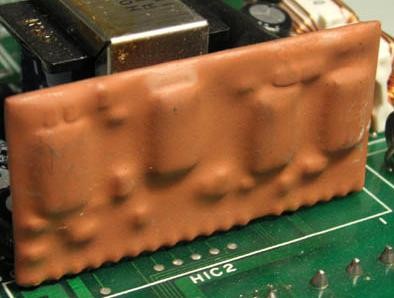 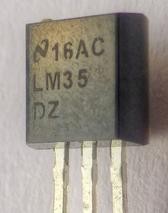 4ta
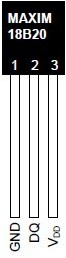 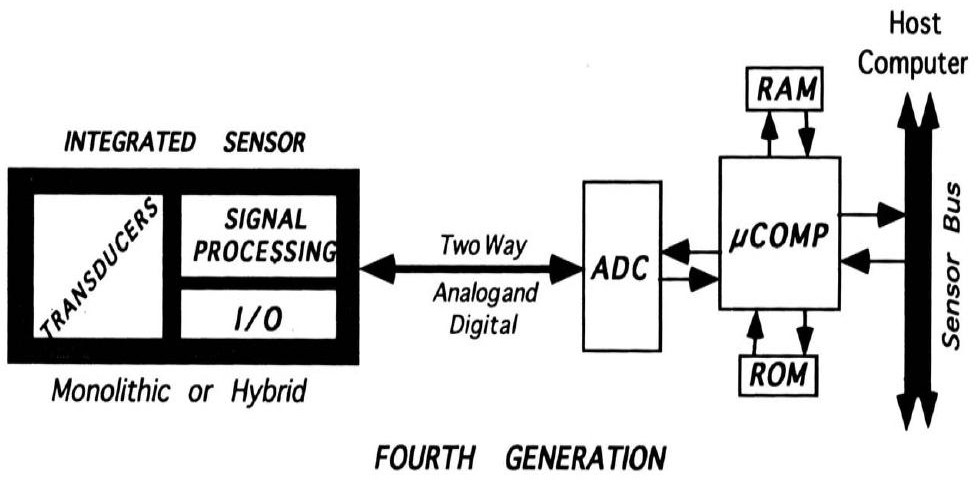 5ta y 6ta
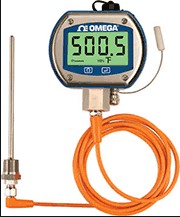 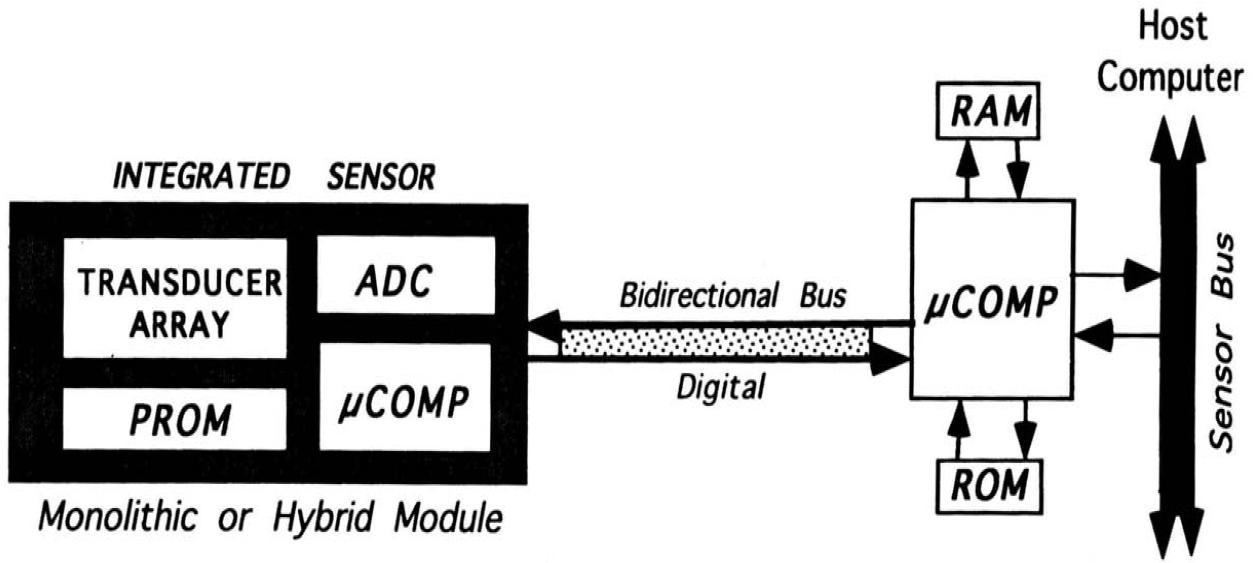 Sensores integrados y sensores inteligentes (Smart sensors)
Van más allá que las simples posibilidades de un
sensor tradicional
Proveen de las siguientes 
Cualidades:
  Interface estándar
Autotest (Self-testing)
Tolerancia a falla 
Compensación digital
	La exactitud general del sistema, su rango dinámico y su confiabilidad mejoró mucho.
	El desarrollo de nuevos sistemas de sensores
e instrumentación pasó a ser más simple.
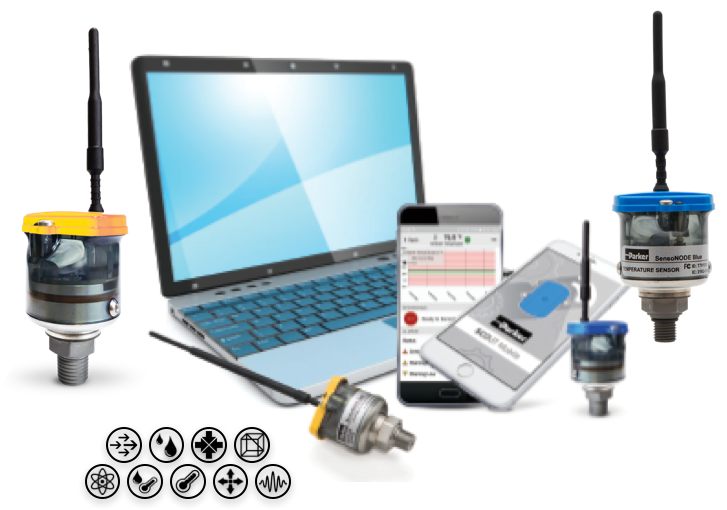 Sensores resistivos
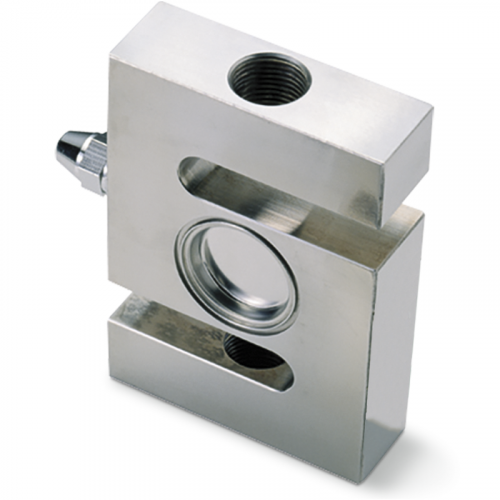 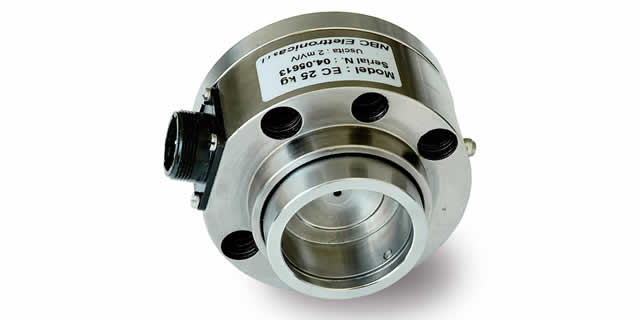 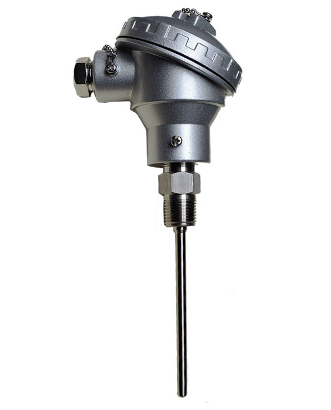 Temperatura Humedad Iluminación Posición Distancia Esfuerzo Nivel
Presión
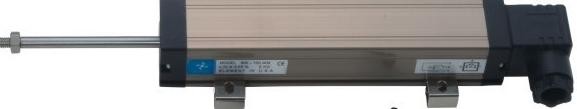 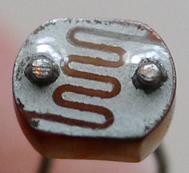 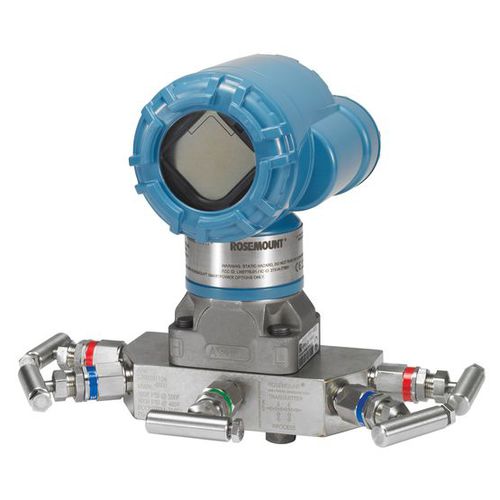 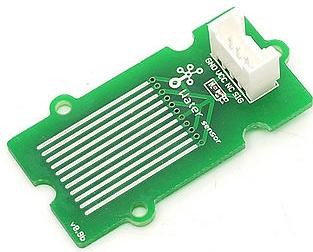 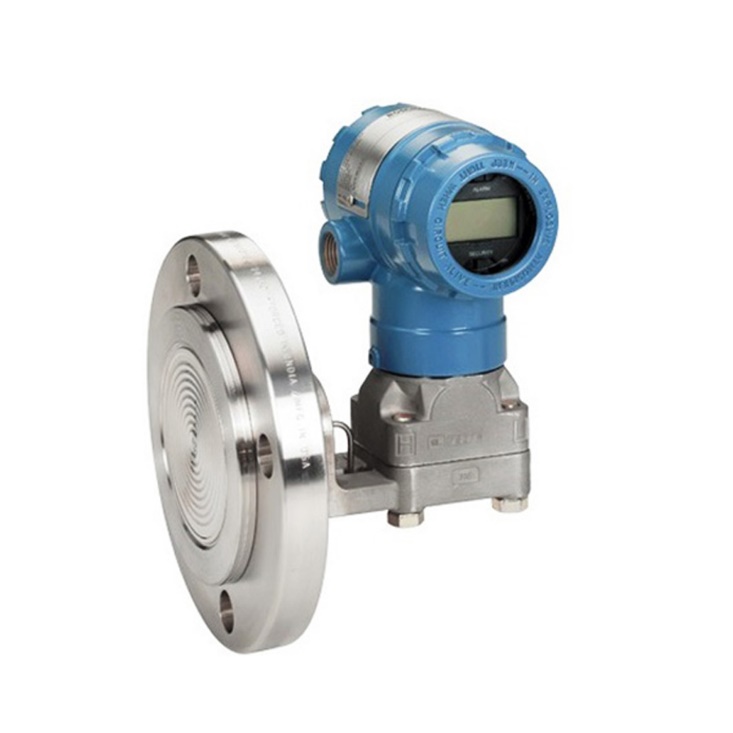 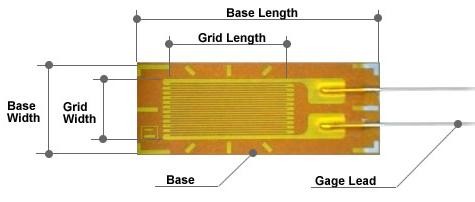 Sensores capacitivos
Humedad Posición Distancia Movimiento Proximidad Nivel Presión Fuerza
Composición de material
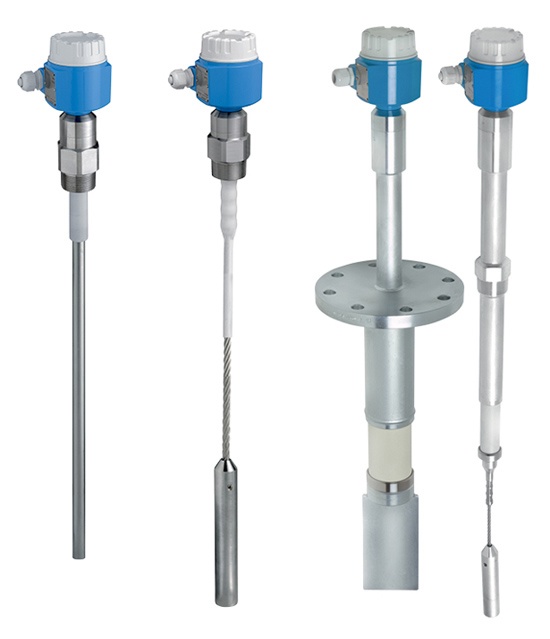 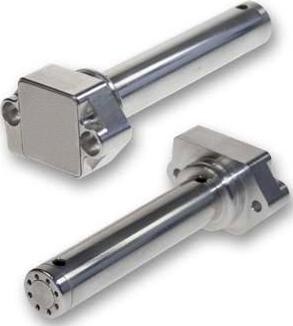 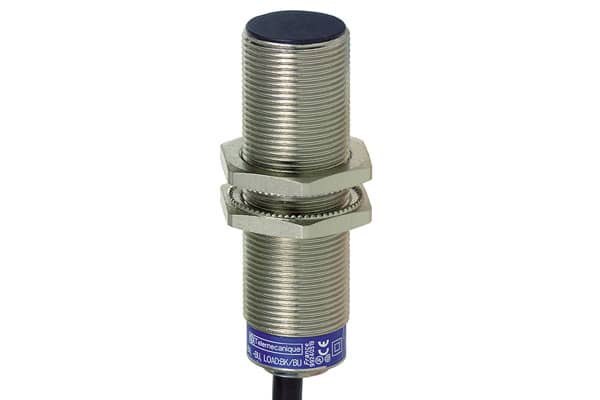 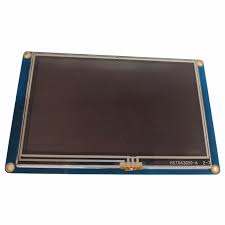 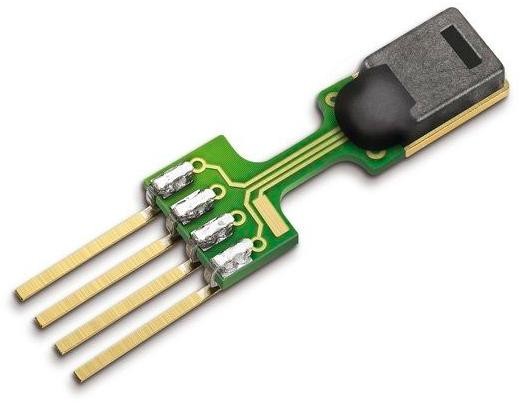 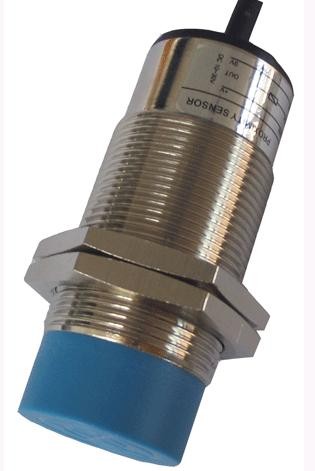 Sensores inductivos
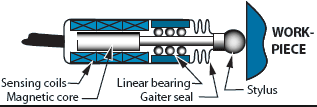 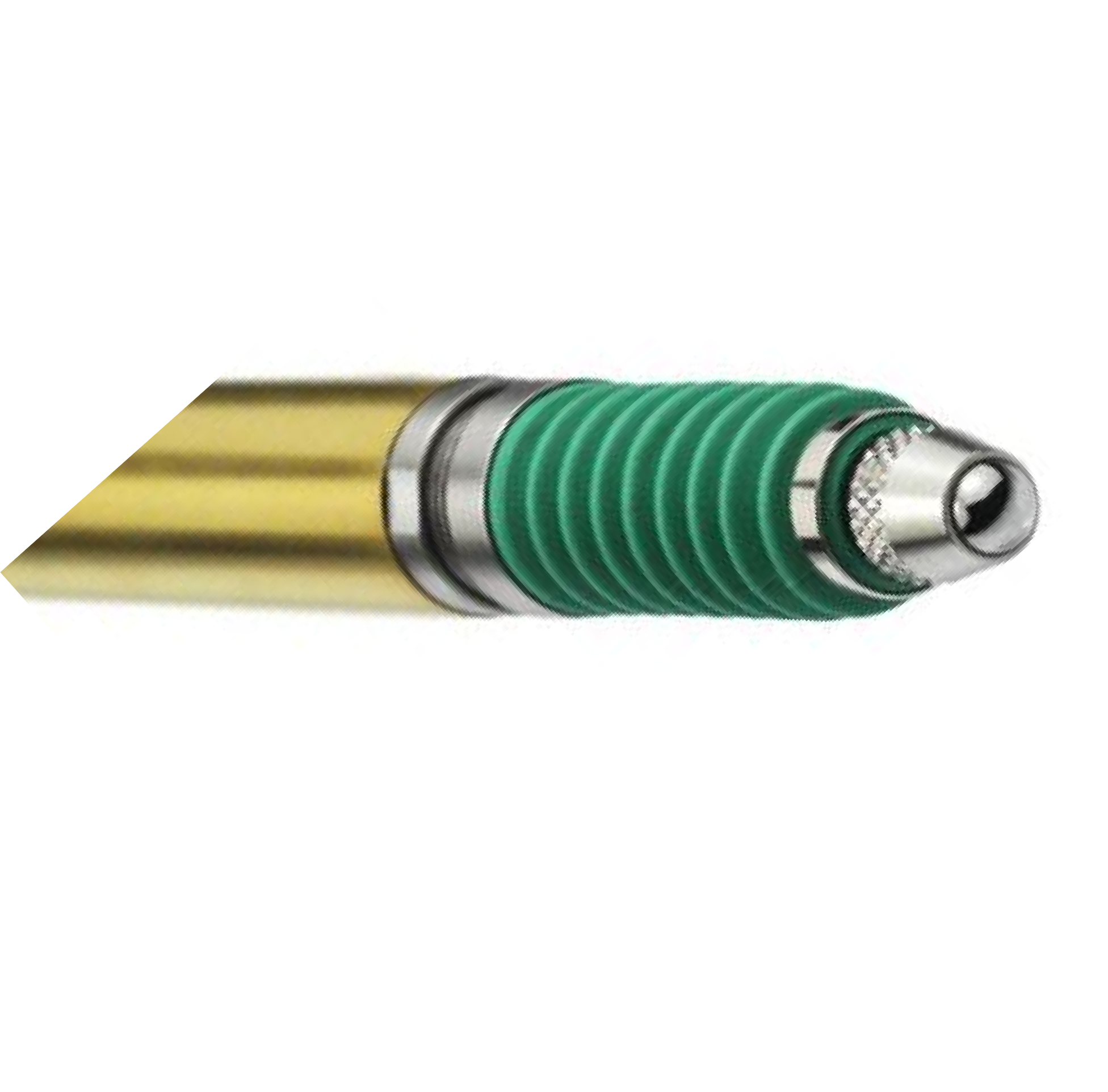 Posición Distancia Esfuerzo
Velocidad
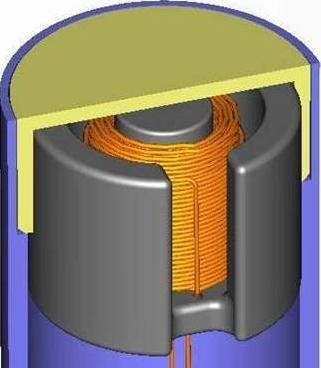 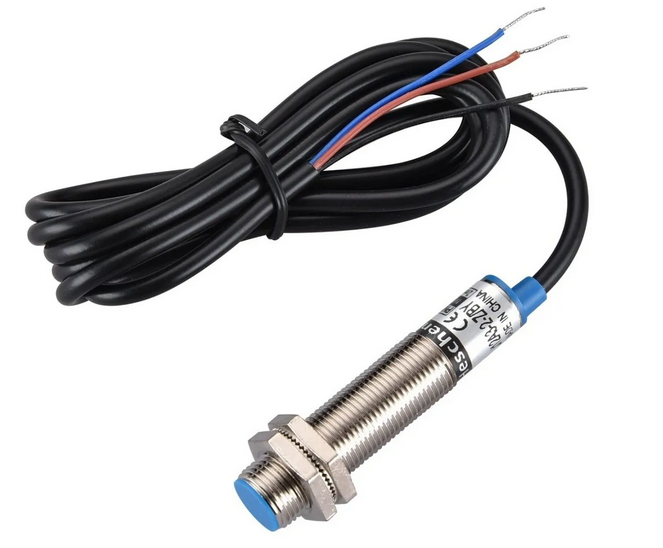 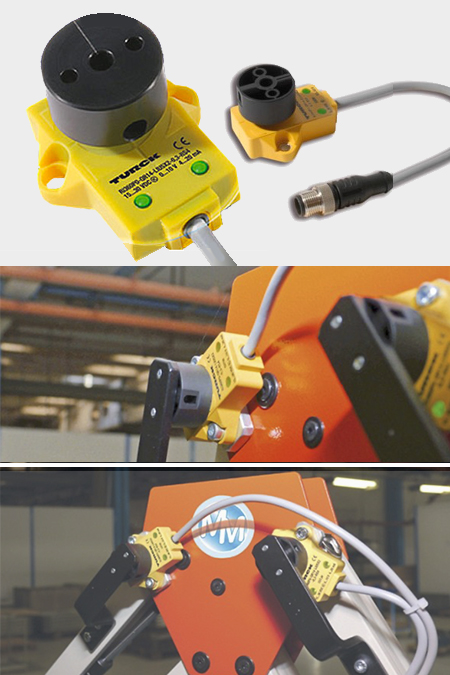 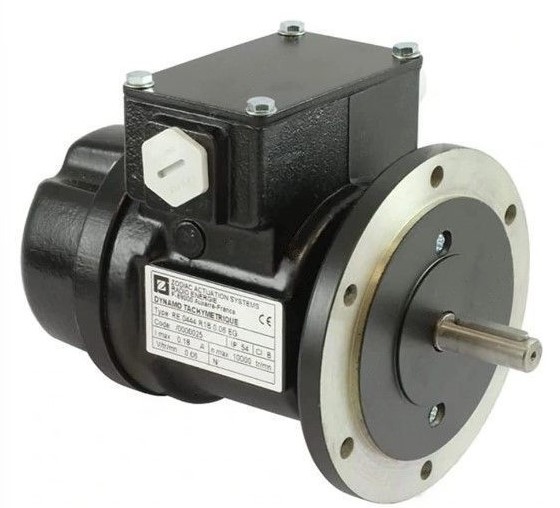 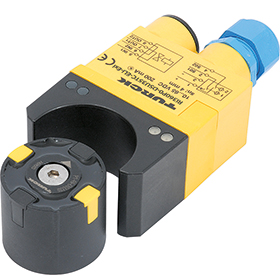 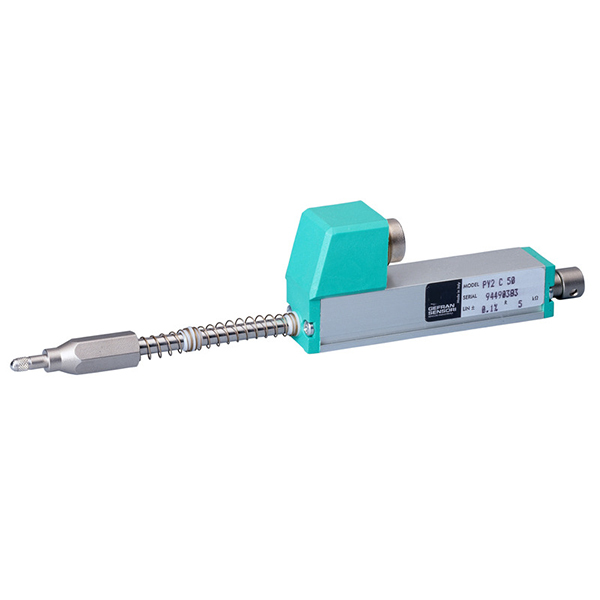 Sensores ópticos
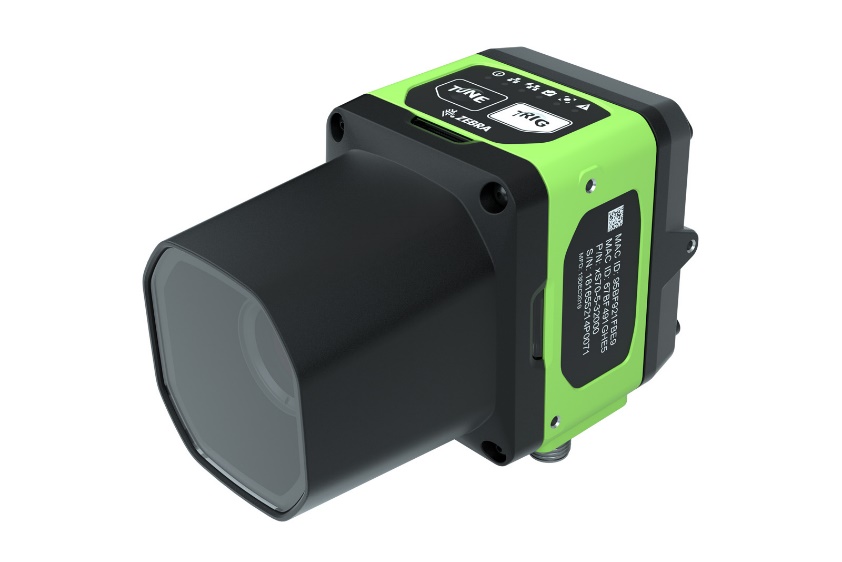 Temperatura Posición Distancia Presencia Movimiento
Velocidad
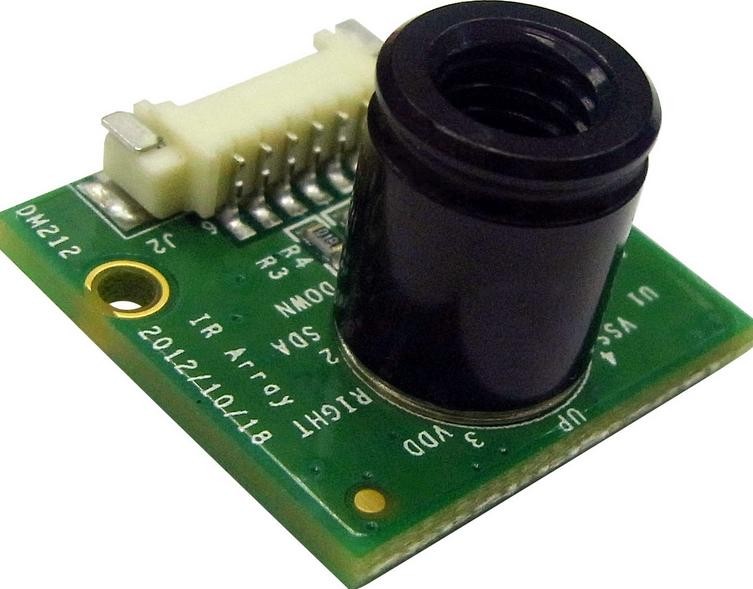 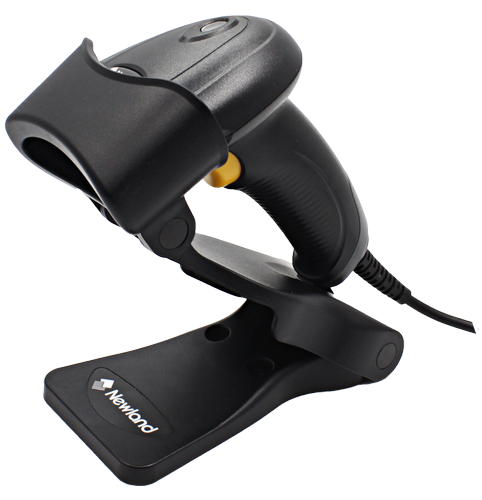 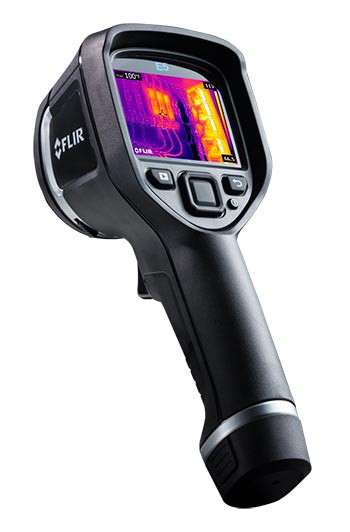 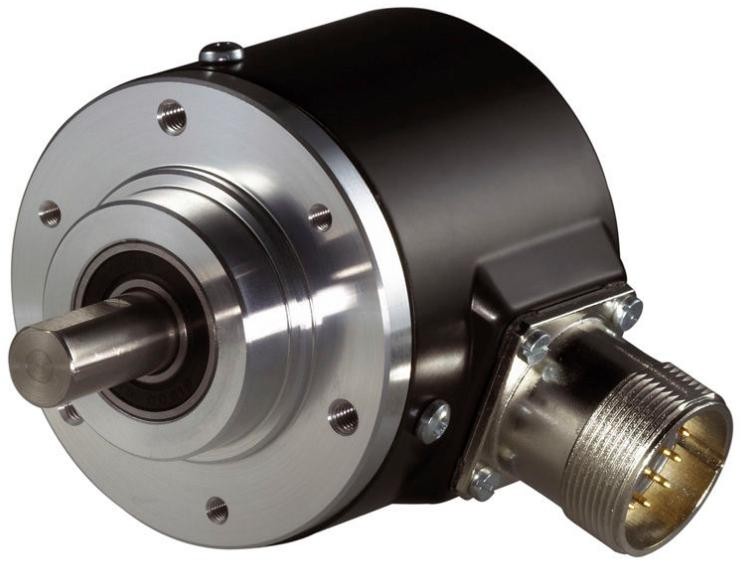 Sensores magnéticos
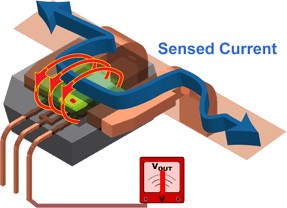 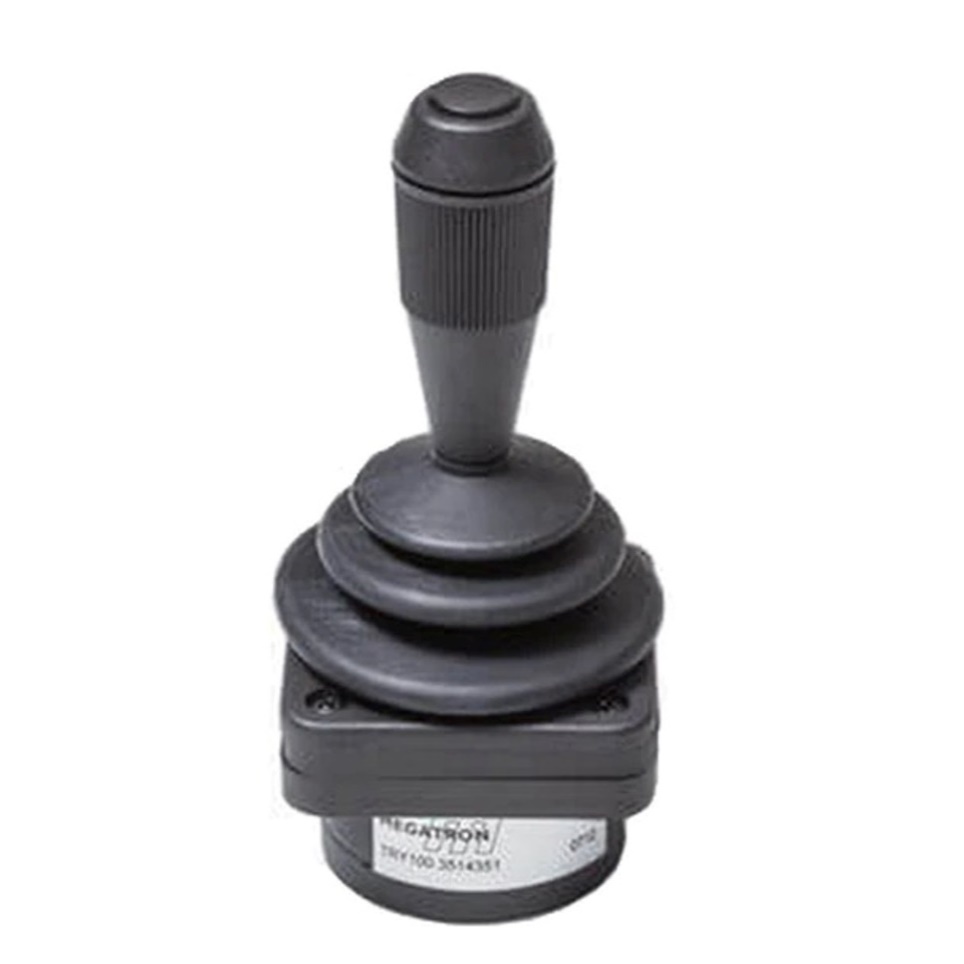 Parámetros magnéticos Posición
Corriente
Distancia
Caudal
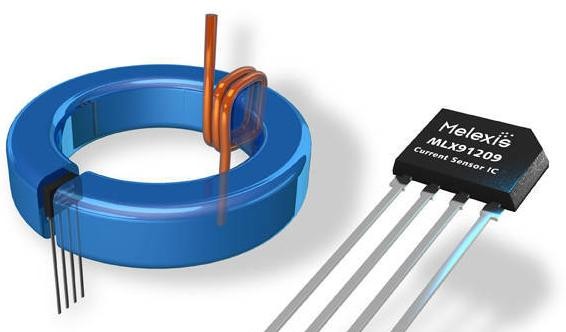 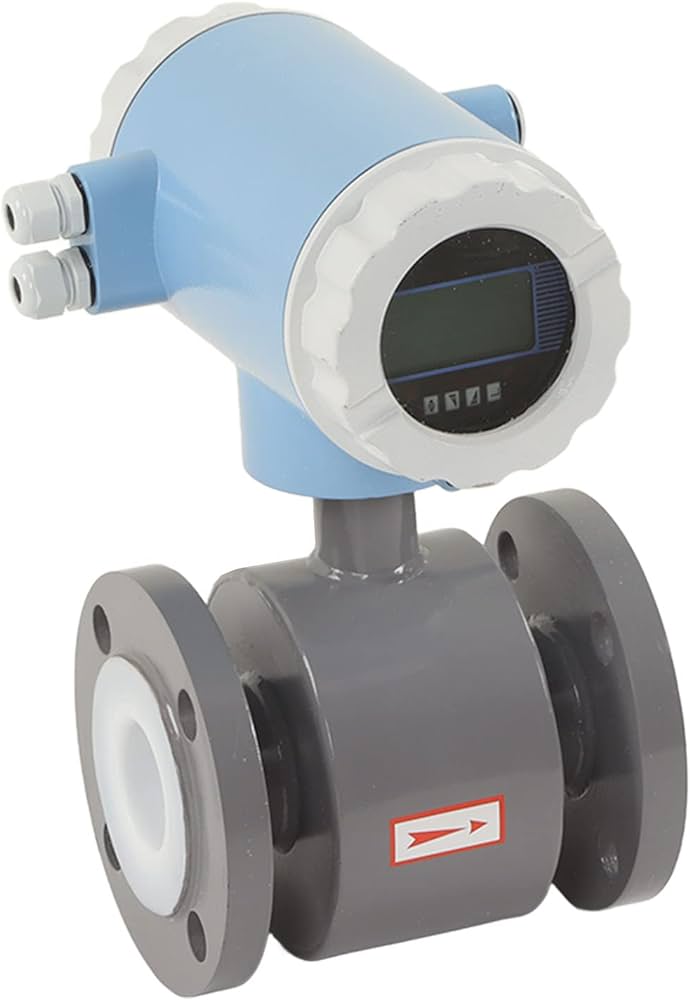 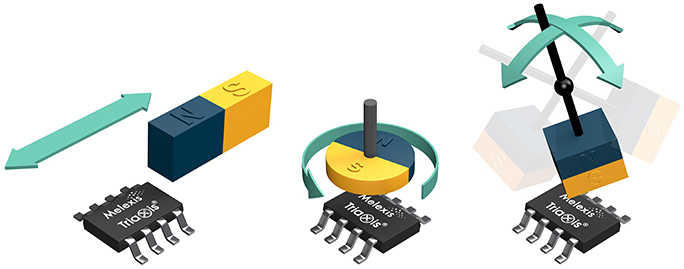 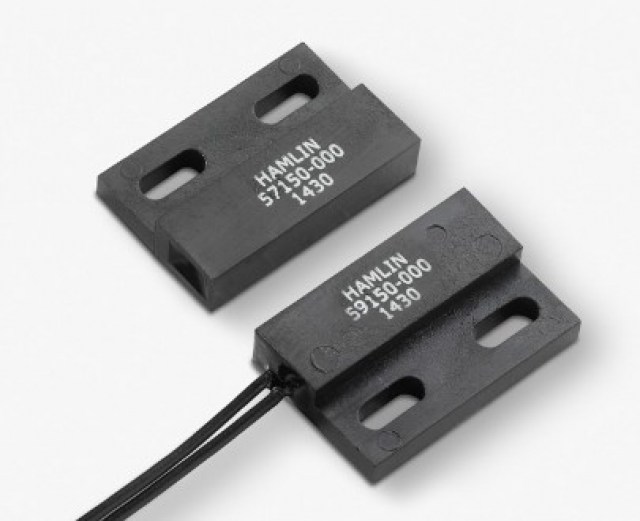 Sensores de ultrasonido, piezoeléctricos y de microondas
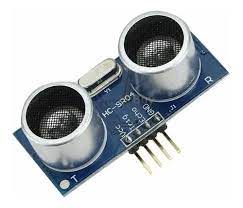 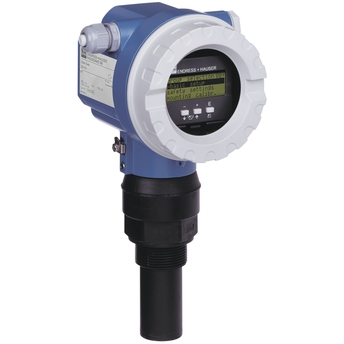 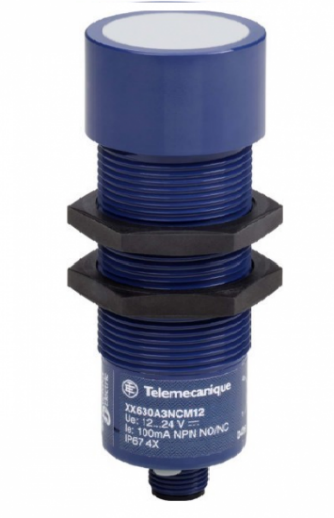 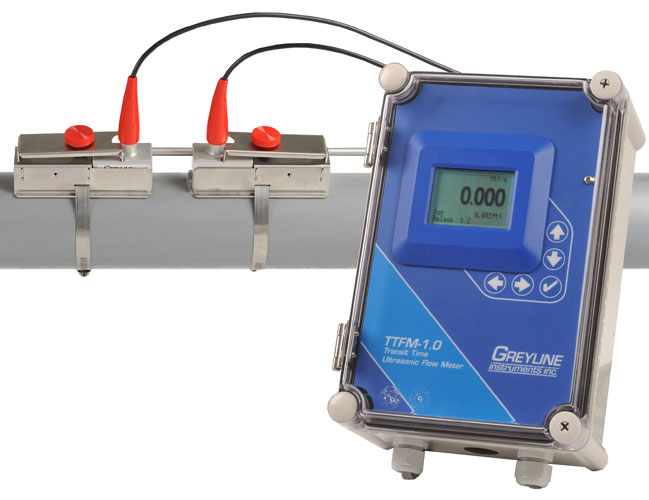 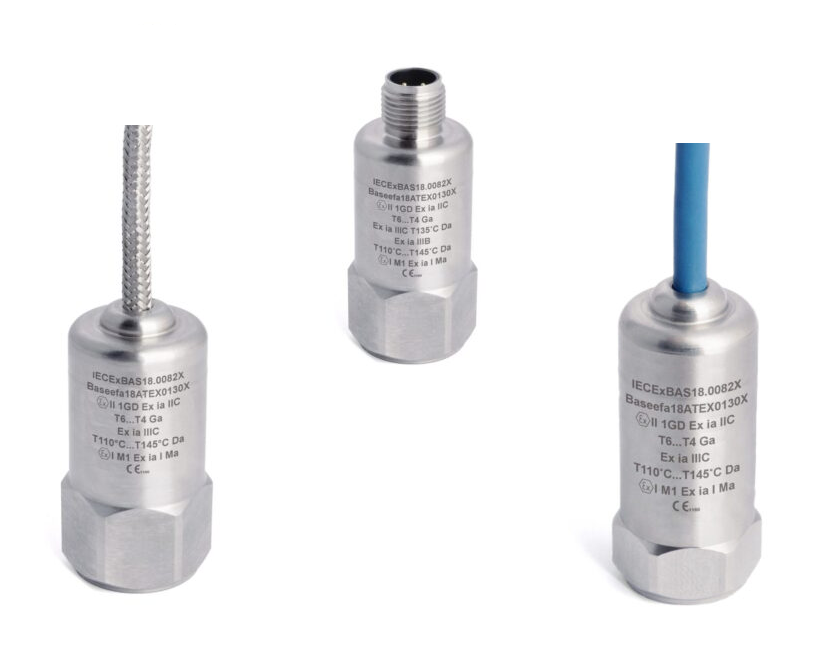 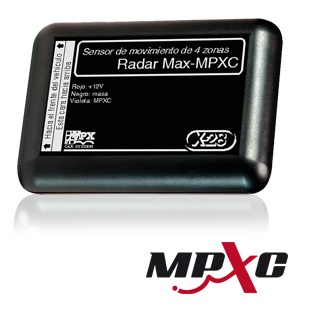 Instrumentos de Analítica
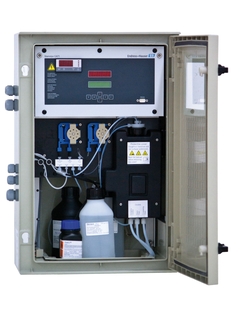 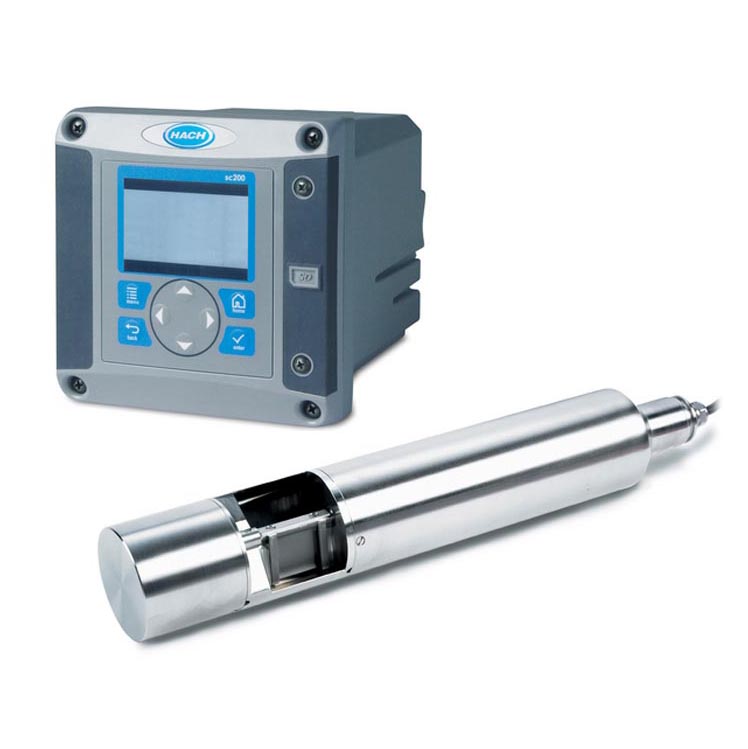 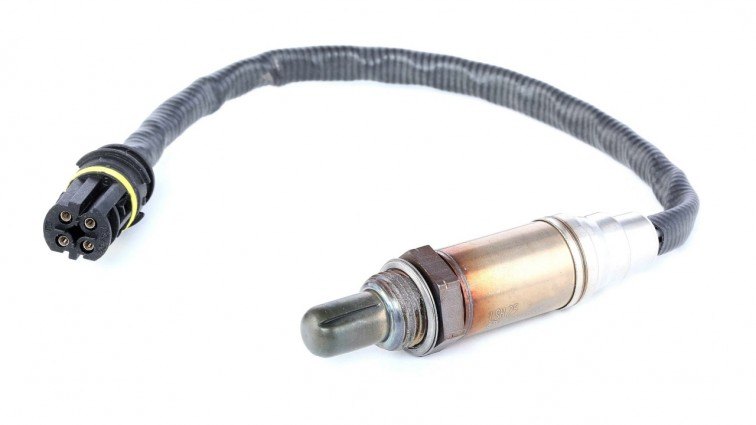 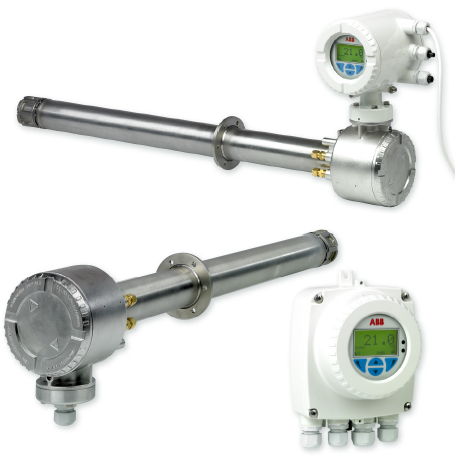 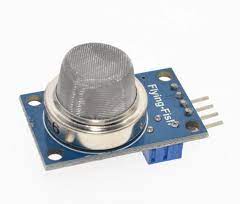 Sensores radiactivos
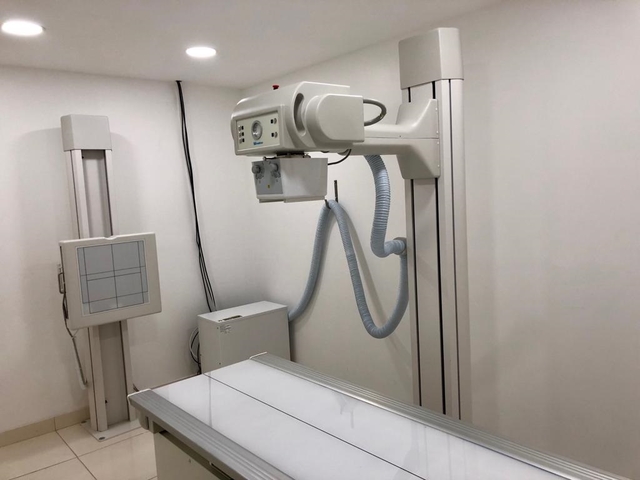 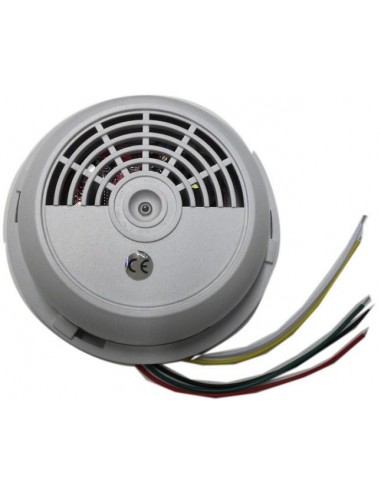 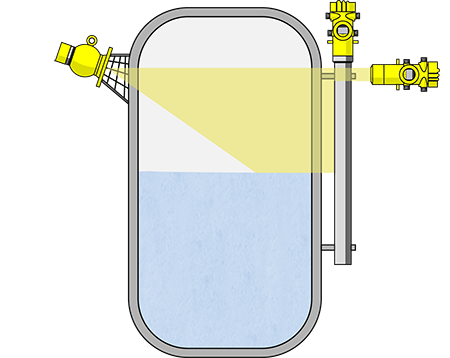 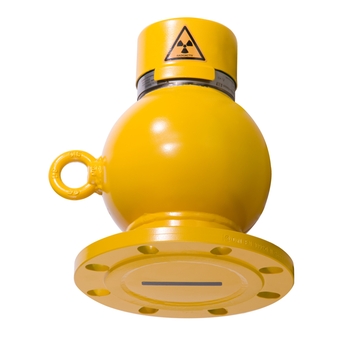 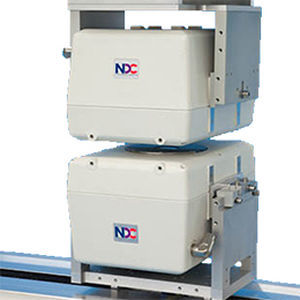 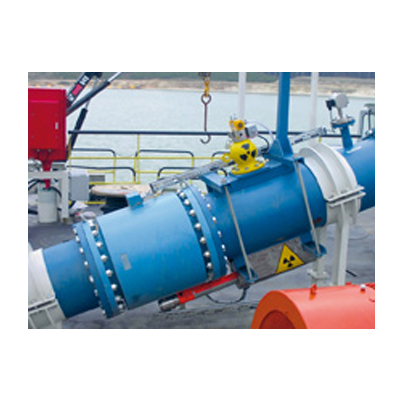 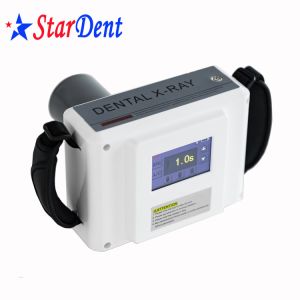 Tipos de Salidas
3 hilos PNP
4 / 5 hilos
2 hilos
3 hilos NPN
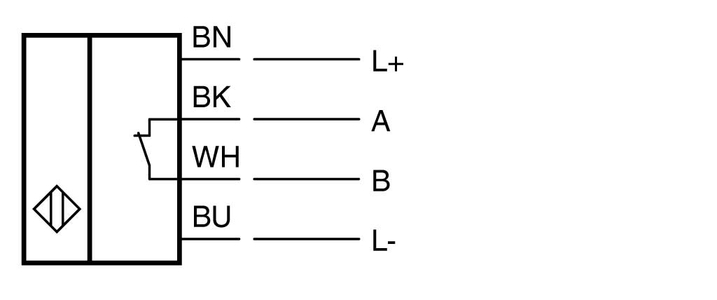 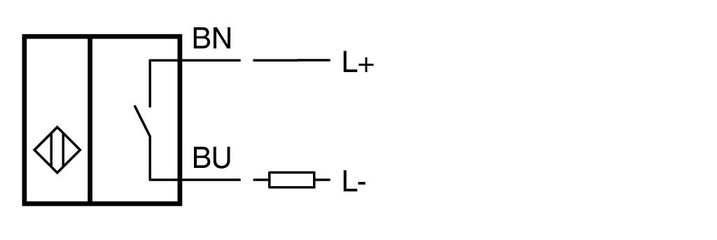 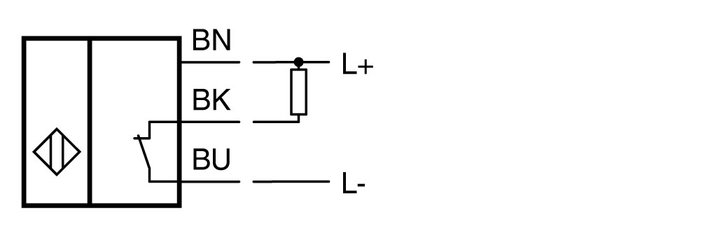 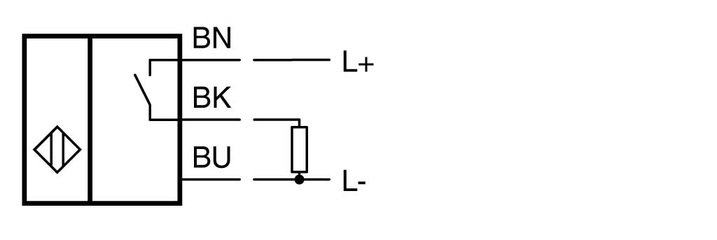 Corriente digital
4-20mA o 0-10V
Combinados
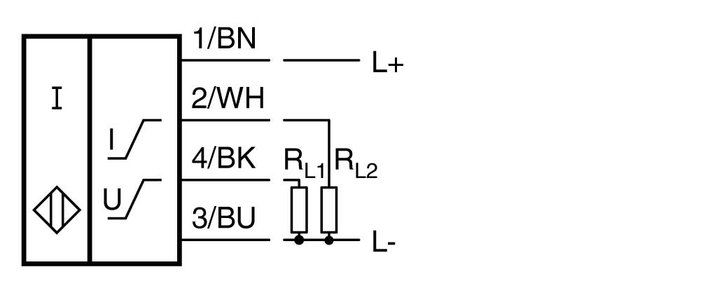 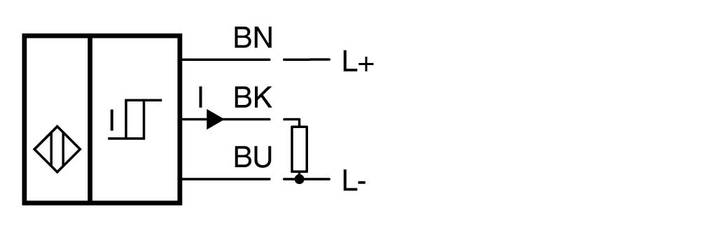 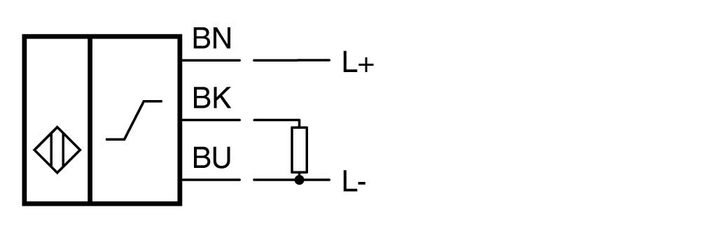 Reglamentación específica
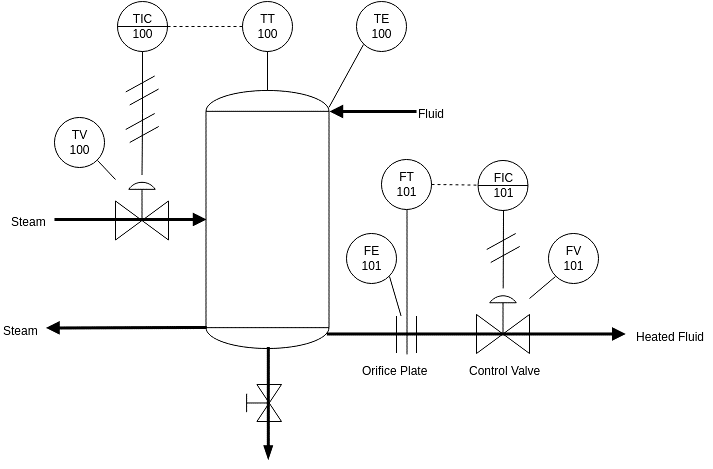 -ANSI/ISA-S5.1 (Identificación y símbolos de instrumentación)
 
-ANSI/ISA-S5.2 (Diagramas lógicos binarios para operaciones de procesos)
 
-ISA-S5.3 (Símbolos gráficos para control distribuido, sistemas lógicos y computarizados)
 
-ANSI/ISA-S5.4 (Diagramas de lazo de instrumentación)
 
-ANSI/ISA-S5.5(Símbolos gráficos para visualización de procesos)
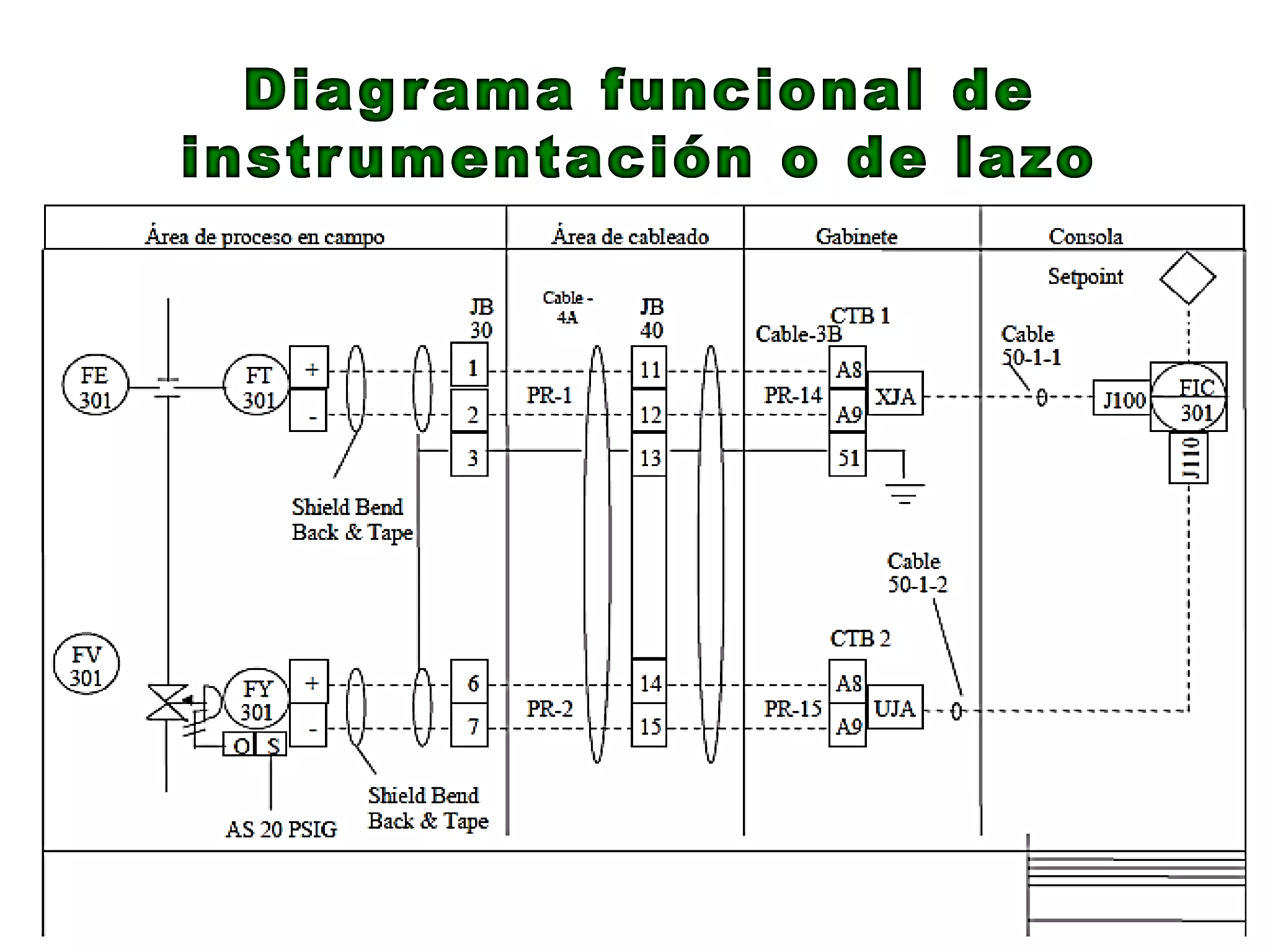 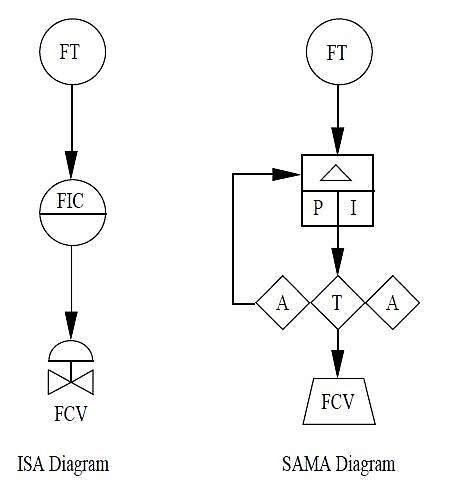 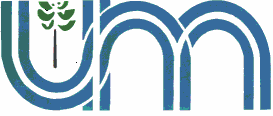 Universidad Nacional de Misiones
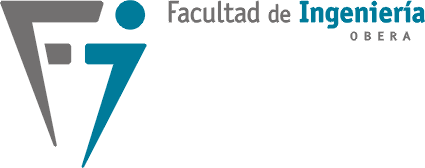